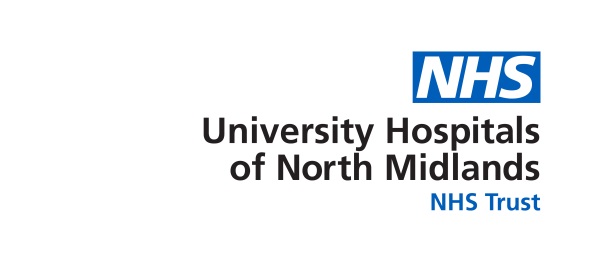 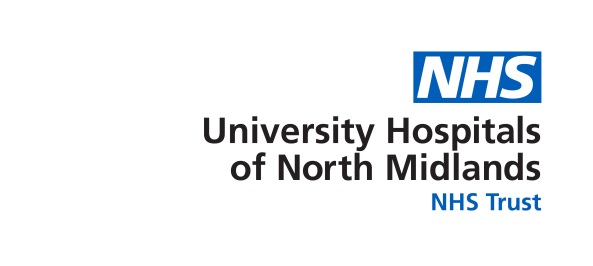 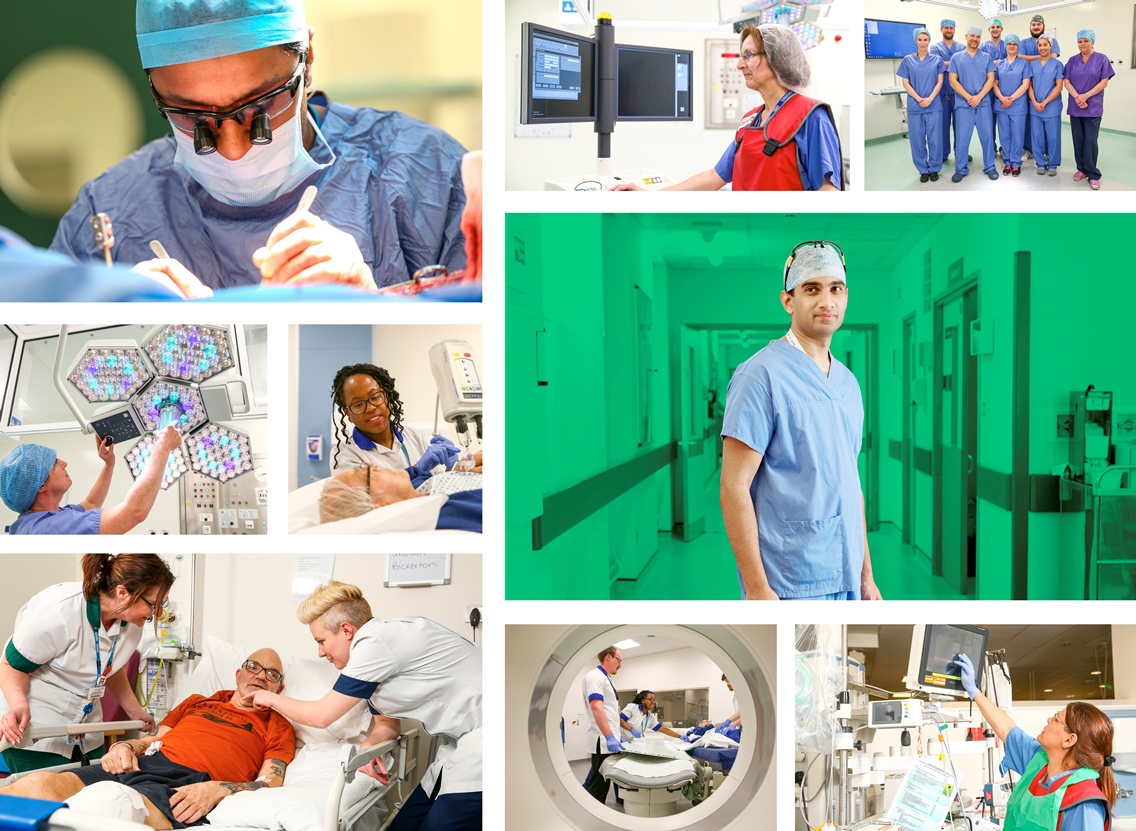 Organisational Charts (March 2021)
Senior Management Team
Corporate Team HR Operations
HR Business Partner Team
Deputy HR Business Partner
Employee Relations Team
People & Organisational Development  Team
Workforce Information Team
Assistant Director/Head of HR  Governance & Workforce Information
Claire Soper
Workforce Planning and Information Manager 
Patricia Parton
ESR Systems Developer
ESR System Development Support
ESR Systems Administrator
Learning Education and Widening Participation Team
Careers Adviser
National Careers Service
(Julie Landon)
Work Experience     Co-ordinator
(Shumona Islam)
Medical Staffing Officers x5
Rota Coordinators
X9
Medical Staffing / Erostering Assistants
X2
Recruitment Assistants Fiona McCrystal
Julie Harrison
Recruitment Team Leader
Recruitment Officers 
X9
Head of Medical Staffing & Recruitment
Diane Poulson
Medical Staffing & Recruitment
Medical Staffing Manager
 Emma Mellor
Erostering Project Manager
Recruitment 
Manager
Kerry Flint
Rota Coordinator Assistants
Appraisal and Revalidation Medical Staffing Assistants
x2
Apprentice 
Julie Harrison